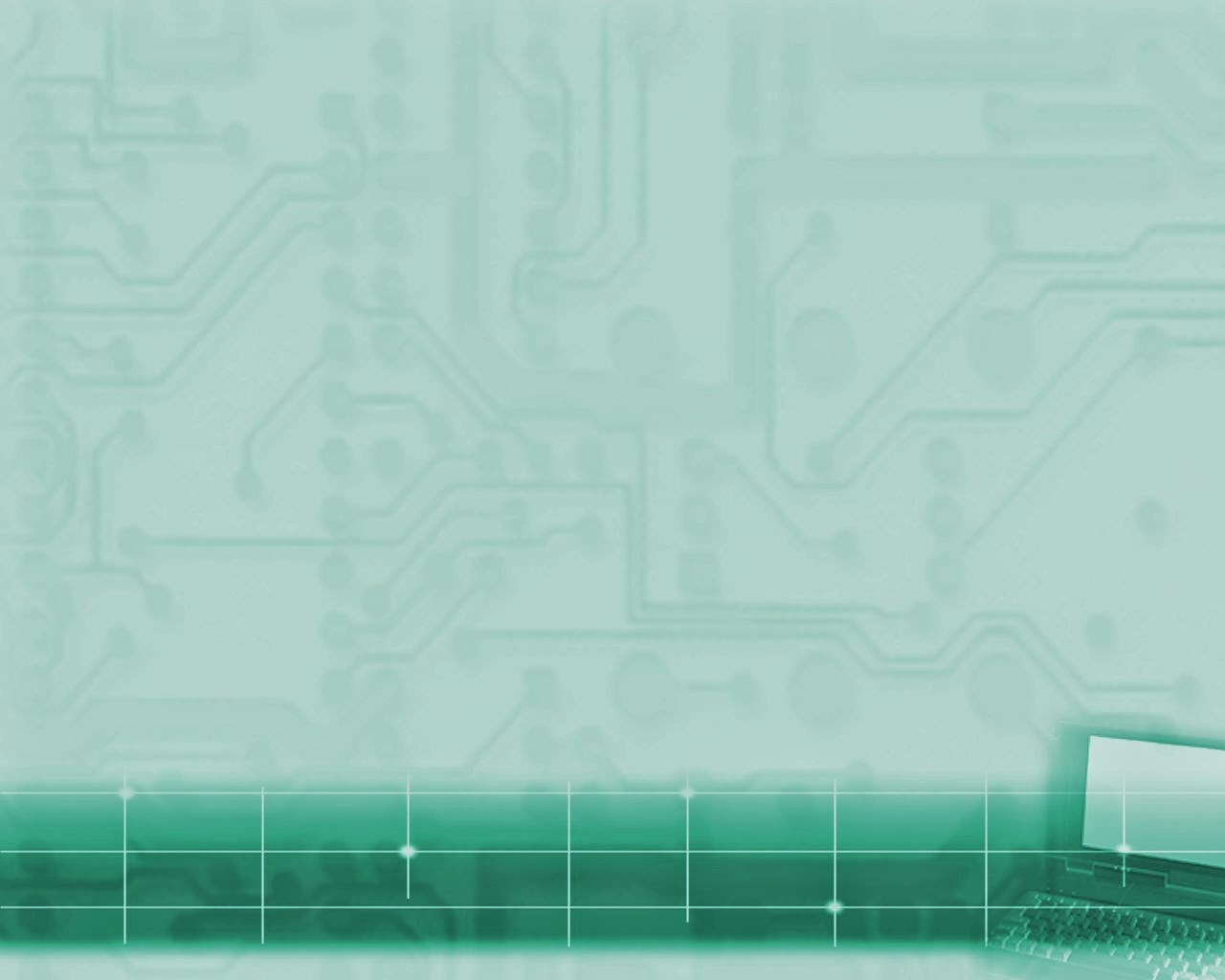 BÀI THUYẾT TRÌNH 
MÔN CẤP CỨU HỒI SỨC
Đề tài: 
    Chăm sóc bệnh nhân mở khí quản
GVHD: Ths.Bs Nguyễn Phúc Học
Thành viên nhóm:
Võ Ngọc Trung
Trần Thị Thu Hường
Nguyễn Thị Trang
Nguyễn Thị Thu Trang
Trần Thị Hải Yến
Lê Thị Diễm






Dương Nữ Thương Thương
Nguyễn Thị Lý
Đặng Thị Nhi
Trịnh Nguyễn Minh Châu
Lê Thị Thúy Lan
 Phan Thị Mỹ Hương
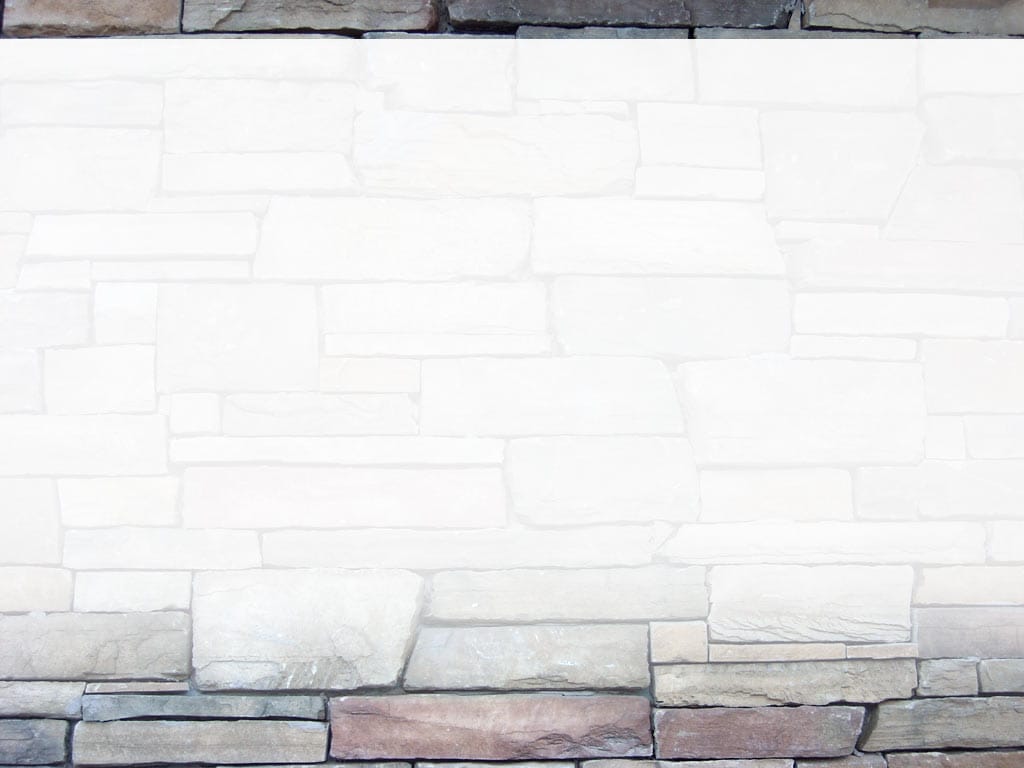 Đại cương
NỘI DUNG BÀI HỌC
Nguyên nhân
Chỉ định và chống chỉ định
Chăm sóc
Tai biến và biến chứng
Điều trị
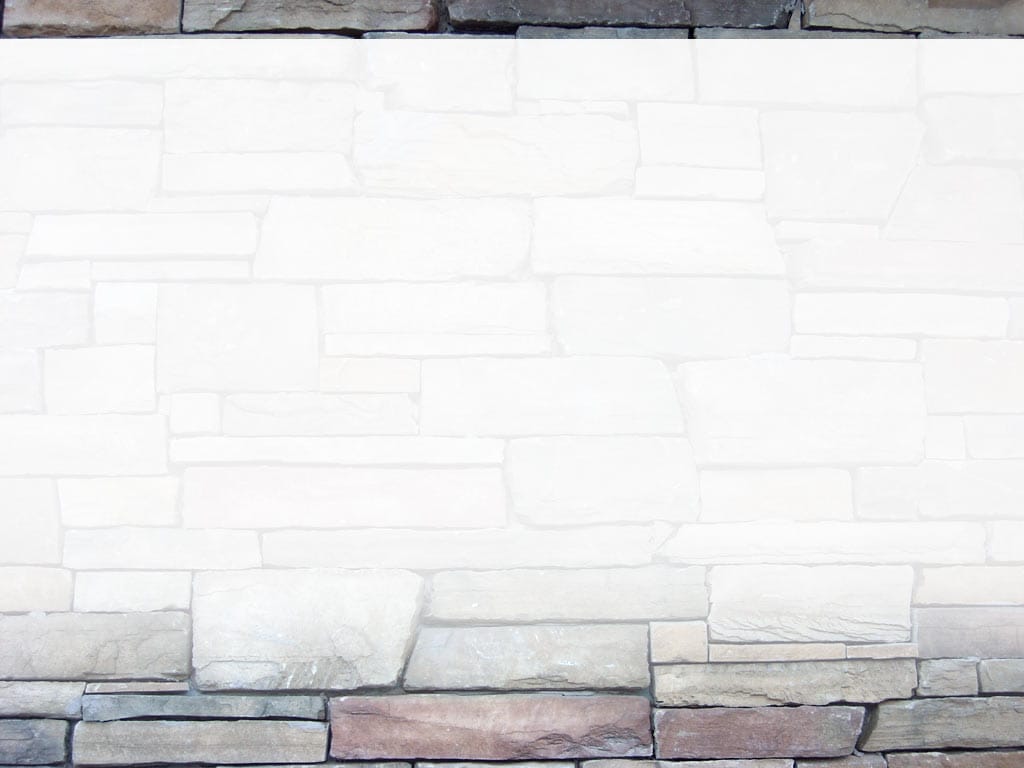 ĐẠI CƯƠNG
Mục đích: 
Mở khí quản giúp giảm được khoảng chết (#150 ml).
Giúp người bệnh thở dễ dàng hiệu quả
Dễ dàng lấy dị vật, hút đàm nhớt.
Lắp máy thở dễ dàng.
Vị trí: thường ở đốt 2, 3, 4 vòng sụn khí quản.
Mở khí quản là tạo ra một đường thông khí tạm thời hoặc vĩnh viễn mà không khí không được qua mũi họng.
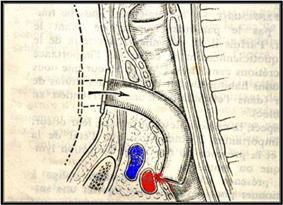 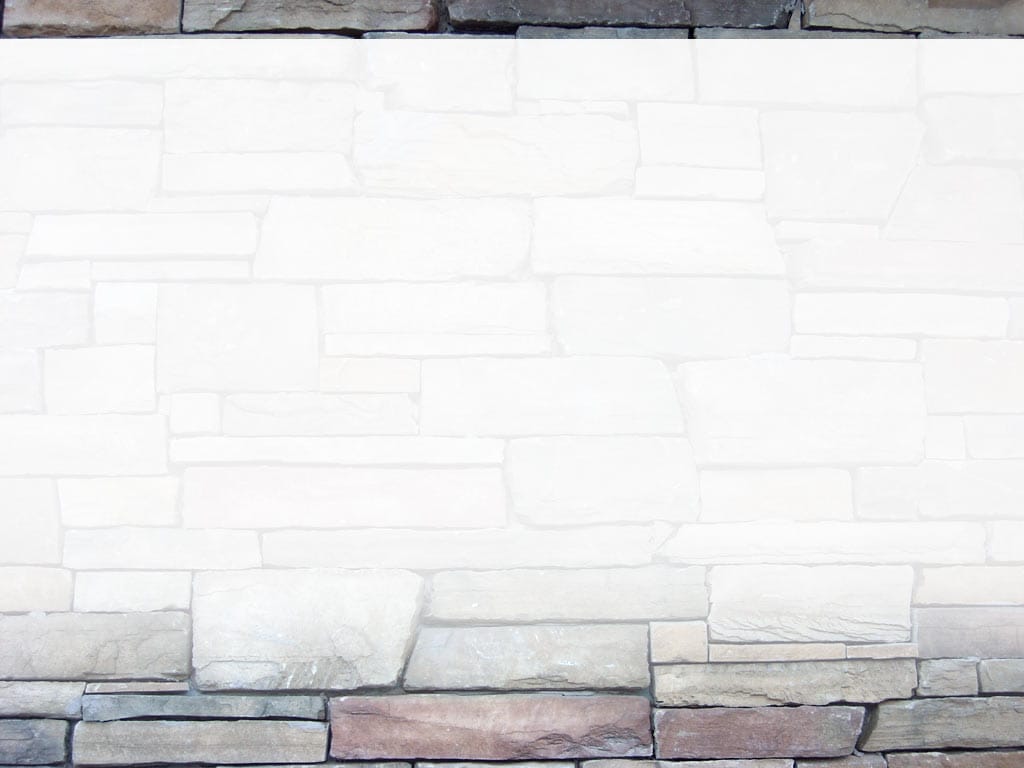 NGUYÊN NHÂN
Hít máu vào đường thở, đàm nhớt ở vùng hầu họng, hít chất 
nôn ói.
Tăng tiết đàm nhớt ở khí phế quản.
Mất khả năng ho và hít thở sâu.
Hạn chế giãn nở lồng ngực từ
 sự bất động.
Do những nguyên nhân khác: béo phì, mất nước, viêm phổi,
 tràn khí.
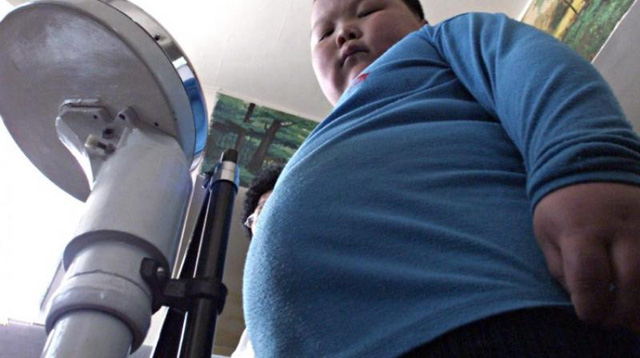 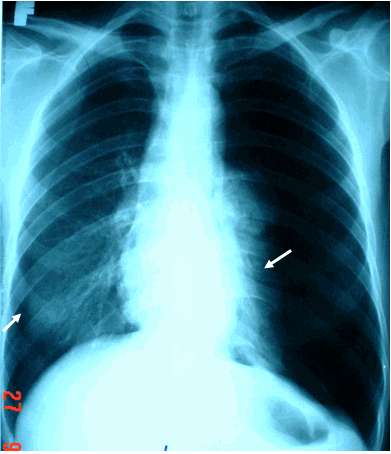 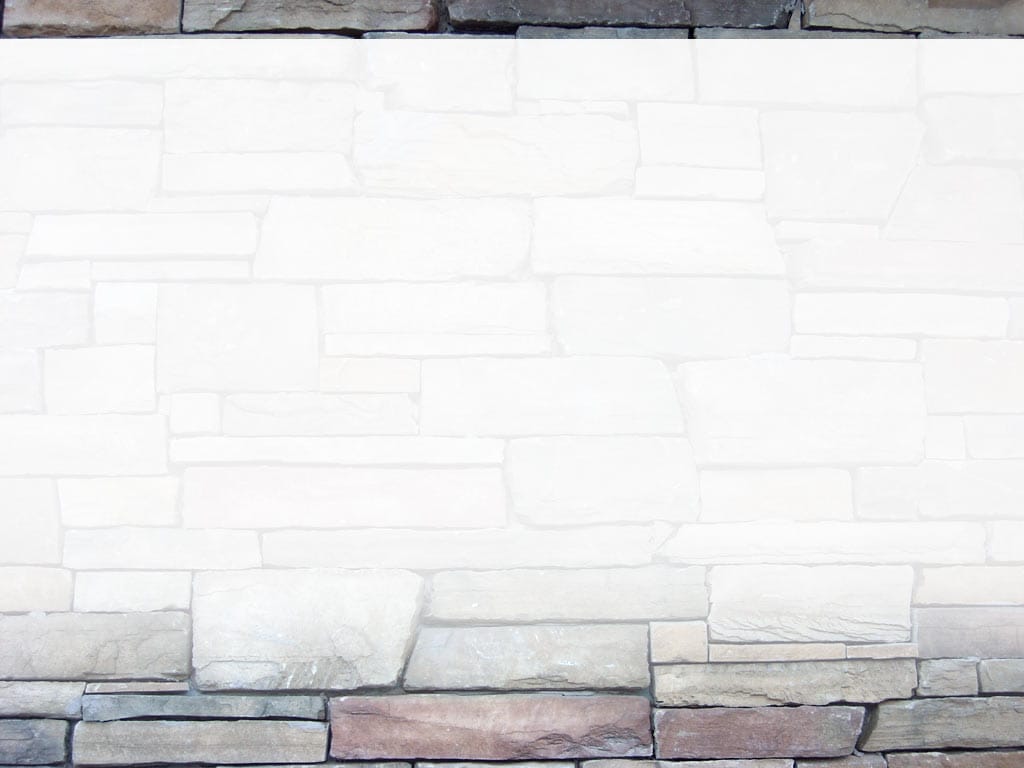 Chống chỉ định
Chỉ định
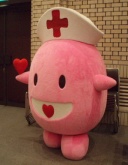 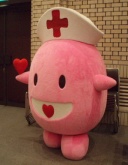 - Viêm thanh quản phù nề, bạch hầu thanh quản.
- Uốn ván.
- Đề phòng chảy máu trong phẫu thuật .
- Thở máy kéo dài.
- Dị vật - Bạch hầu.
- U ác tính ở vùng mặt mũi.
- Tổn thương ảnh hưởng tới trung tâm hô hấp.
Các biến chứng sau mổ não, sau mổ lồng ngực
- Mở khí quản để cắt bỏ khối u đường hô hấp trên.
- Suy thận cấp: chống chỉ định tương đối .         
- Phẫu thuật cổ trước đó.    
- Gãy cột sống cổ không ổn định.  
- Giải phẫu khó khăn : cổ ngắn nhiều mỡ.
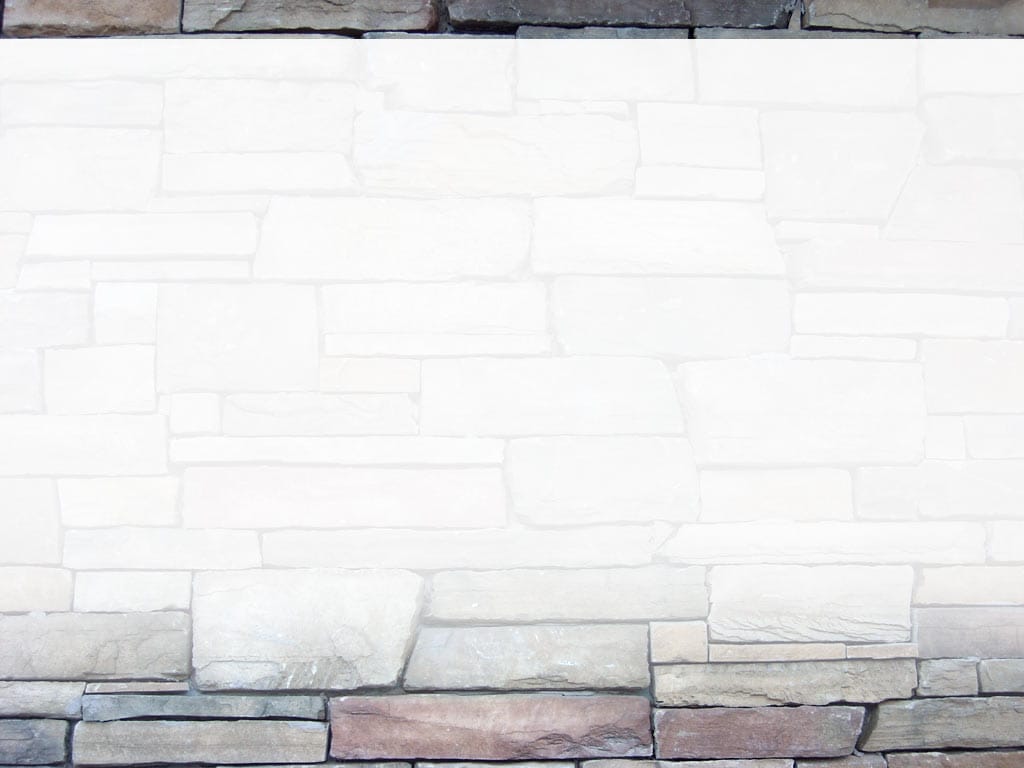 Tai biến
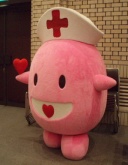 Tràn khí dưới da
Chảy máu chân mở khí quản
Sút ống trong những giờ đầu sau khi đặt
 Tắc nghẽn do đàm nhớt, tắc nghẽn do cục máu đông
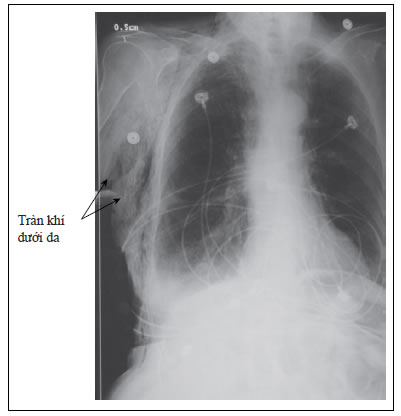 Biến chứng
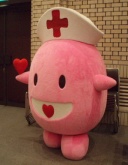 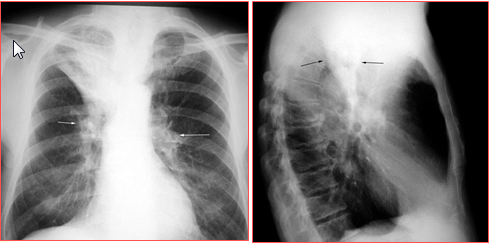 Viêm phổi – Xẹp phổi
Nghẹt đàm
Nhiễm trùng da chung quanh ống
 Sút ống 
Dò khí thực quản 
Hẹp khí quản.
Xẹp phổi thùy trên bên phải
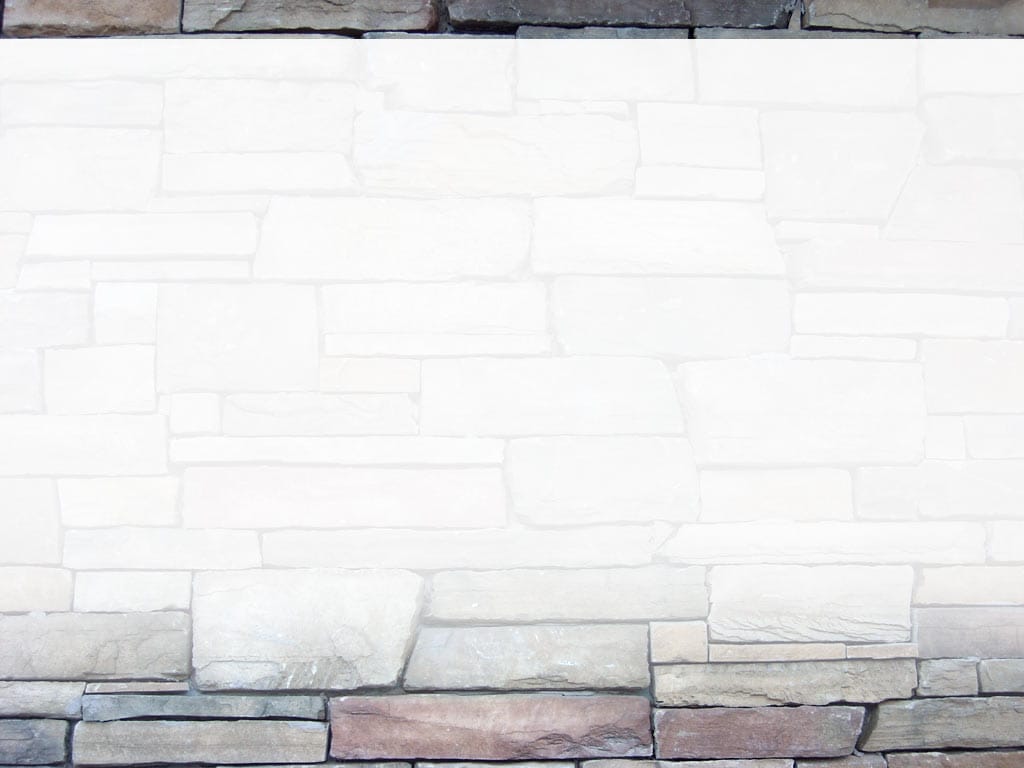 ĐIỀU TRỊ
Ngay sau khi mở khí quản ĐD phải hút đàm nhớt 5-10 lần trong 3-4 giờ đầu.
 Đánh giá tình trạng tắc nghẽn đàm nhớt như dấu hiệu khó thở, tím tái,… 
Nghe phổi trước và sau khi hút đàm.
Cần xác định tình trạng người bệnh có cần hút đàm không
Hút đàm:nên cung cấp oxy trước
 khi hút. Ống hút nhỏ hơn canule. Hút không quá 10 giây/lần.
Ngưng hút ngay khi NB có dấu hiệu suy giảm hô hấp
Cung cấp oxy cho người bệnh.










.
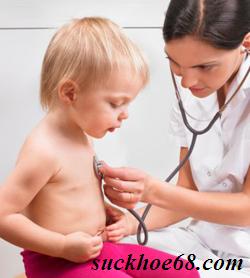 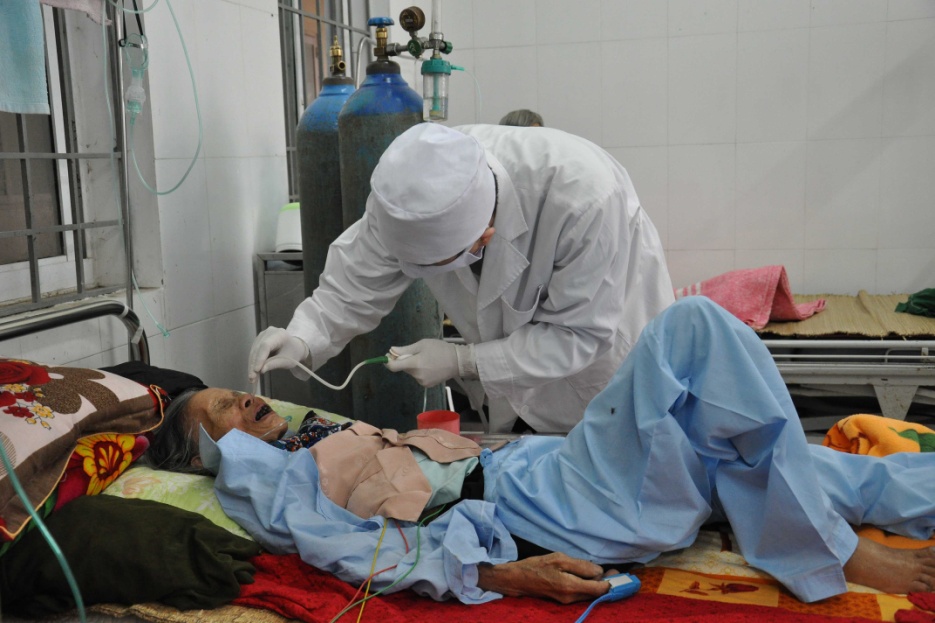 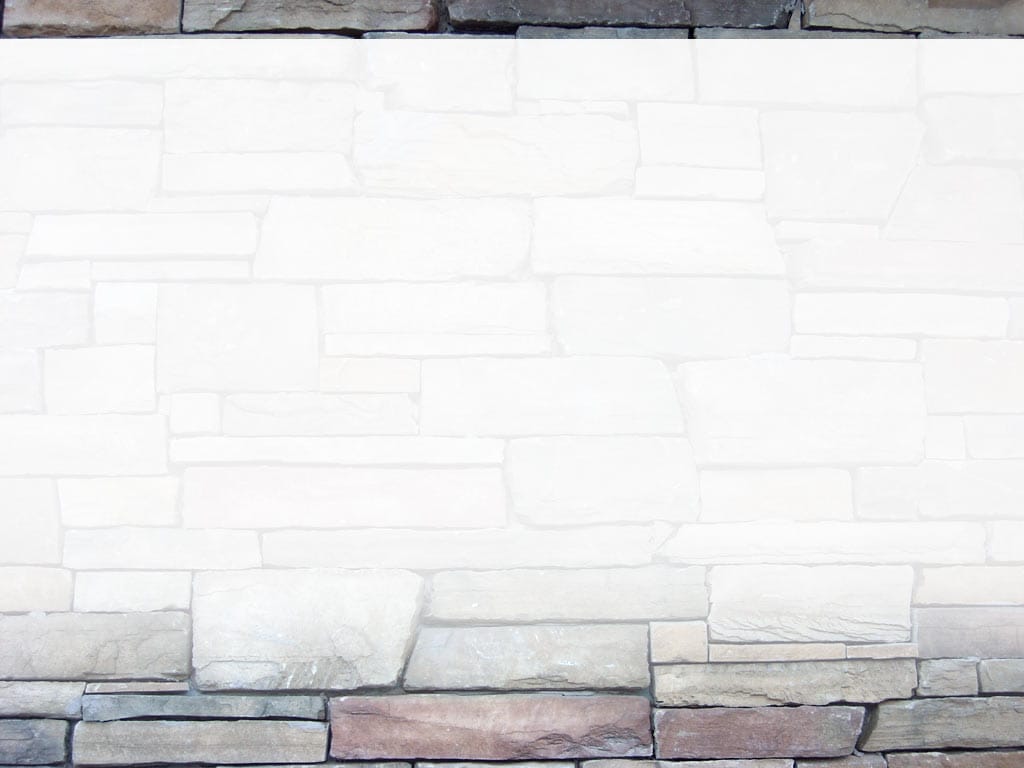 ĐIỀU TRỊ
Duy trì đủ độ ẩm để loãng đàm.
Nên cho người bệnh tập vật lý trị liệu lồng ngực tùy theo tình trạng NB
NB thở máy hay điều trị thở ngắt quãng nên dùng canule có bóng chèn. Thường áp lực không quá 25cm H2O hay 20mmHg. 
Cho người bệnh thay đổi tư thế thường xuyên. Cung cấp đủ nước cho NB. Duy trì nhiệt độ bình thường. 
Thay canun: 14 ngày/ lần.
Hút qua ống EVAC 2 giờ/lần hoặc thường xuyên hơn (hàng giờ) nếu dịch tiết trên thanh môn nhiều hơn10ml/h
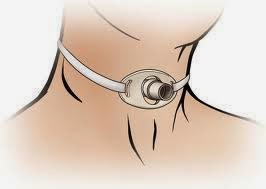 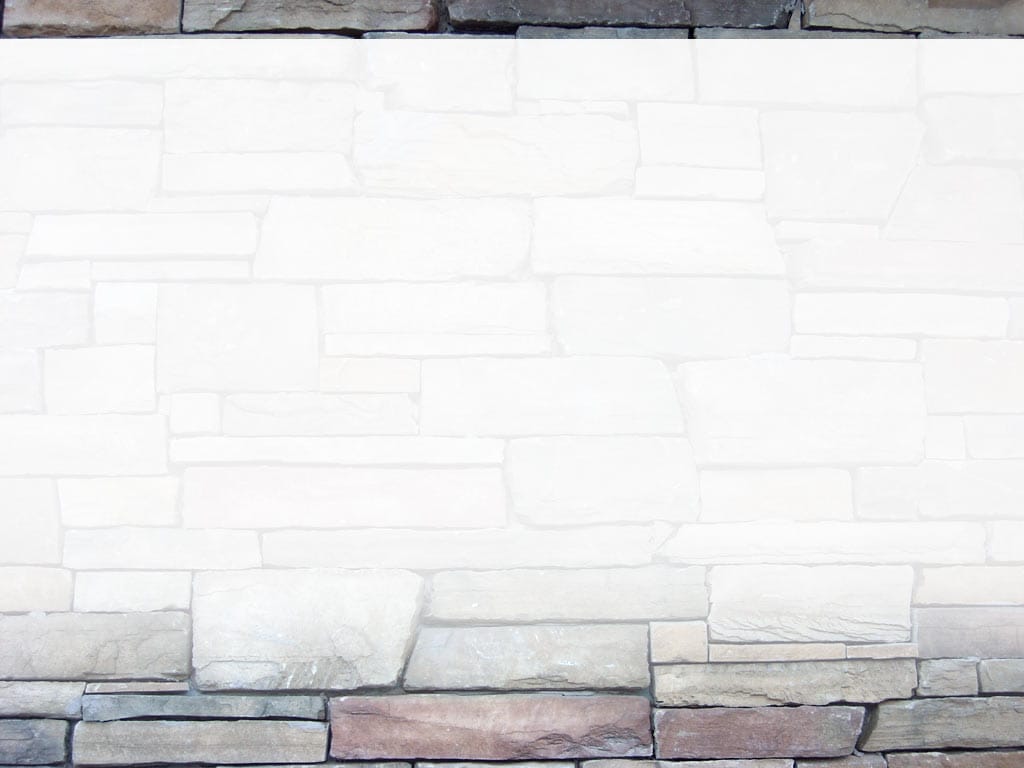 CHĂM SÓC
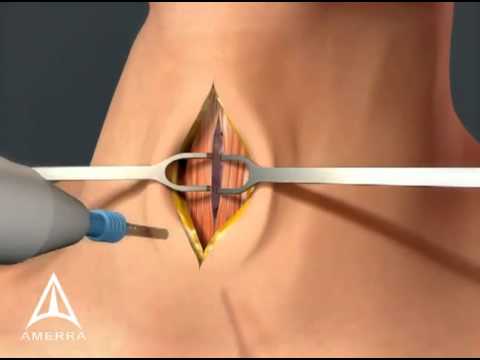 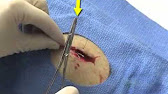 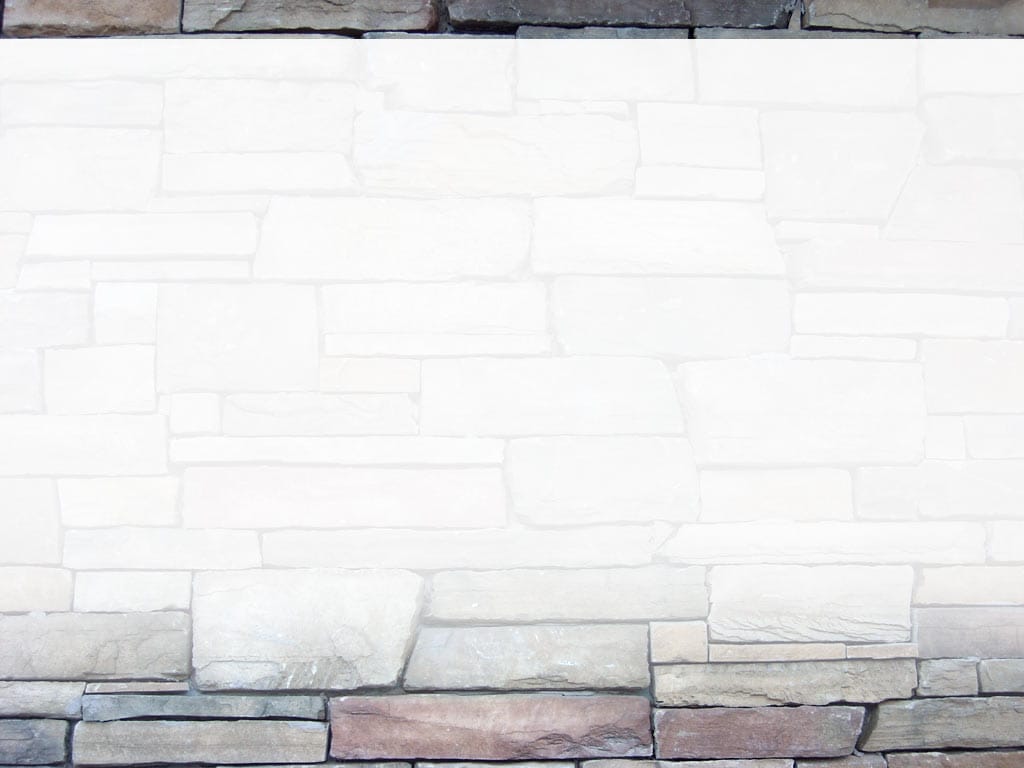 Nhận định
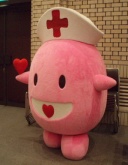 Bệnh nhân khó thở 
Bệnh nhân lo lắng
Bệnh nhân khó ngủ
Nguy cơ nhiễm trùng xung quanh chân mở khí quản.
Nguy cơ suy dinh dưỡng
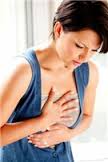 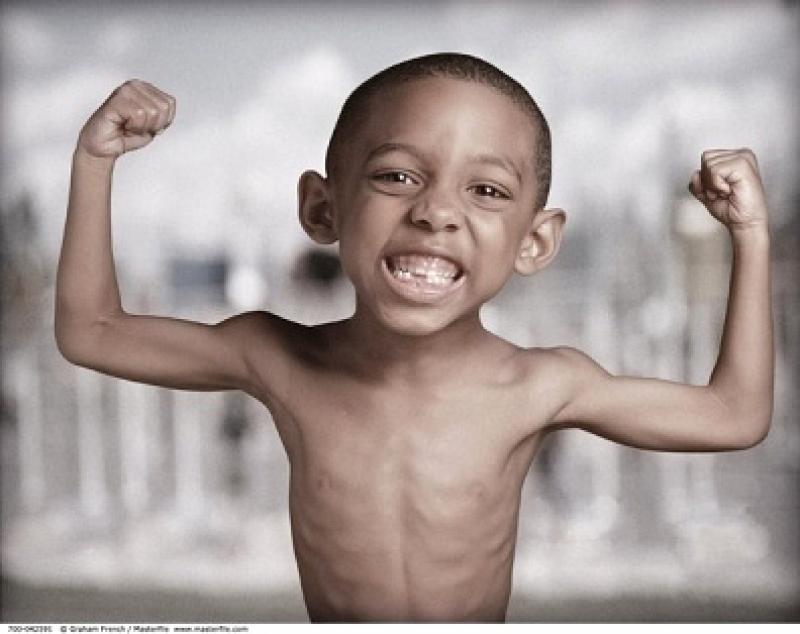 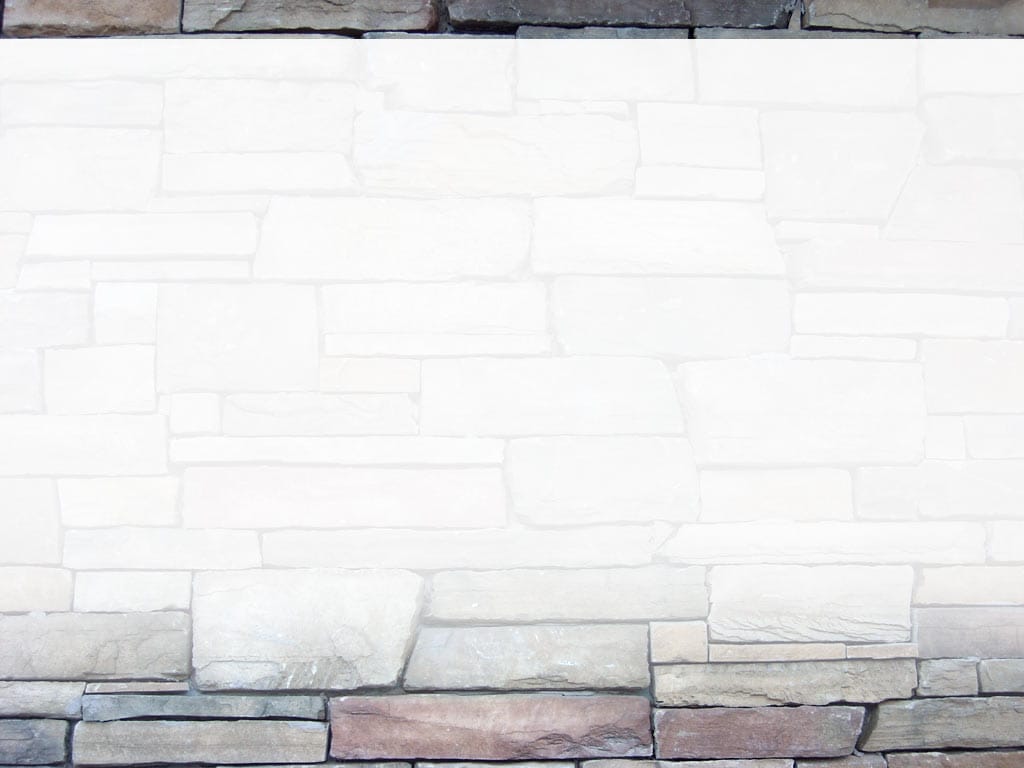 Chẩn đoán điều dưỡng
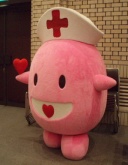 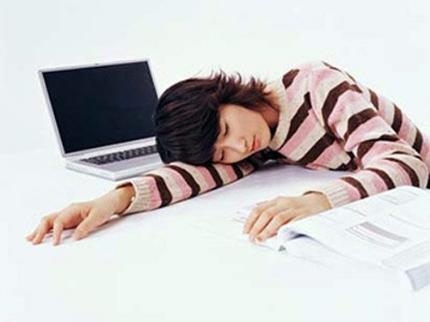 Bệnh nhân khó thở liên quan đến tăng tiết nhiều đờm giải qua ống mở khí quản
Bệnh nhân rối loạn tinh thần do thiếu oxy lên não.
Bệnh nhân khó thở, người mệt mỏi.
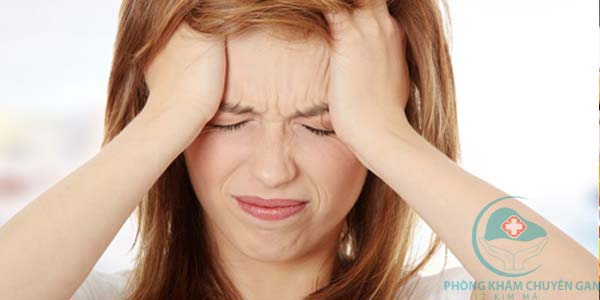 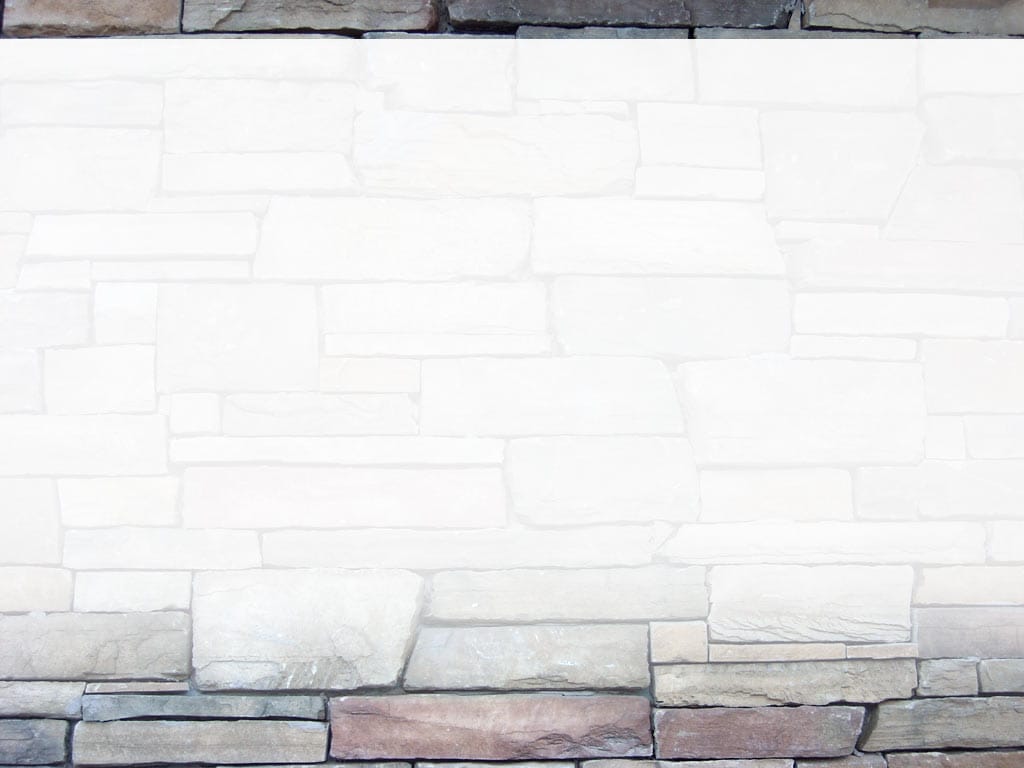 Lập kế hoạch chăm sóc
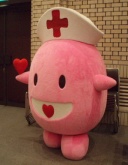 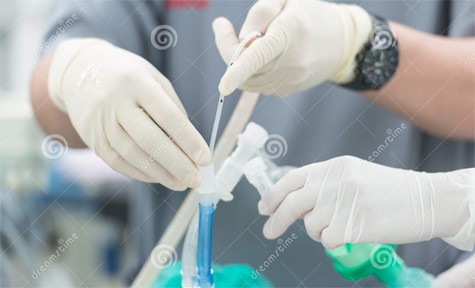 Hút đờm giải cho người bệnh ngay khi người bệnh có ứ đọng đờm giải trong khí quản.
Giúp người bệnh trấn tĩnh, ổn định tinh thần.
Để bệnh nhân nghỉ ngơi thoải mái.
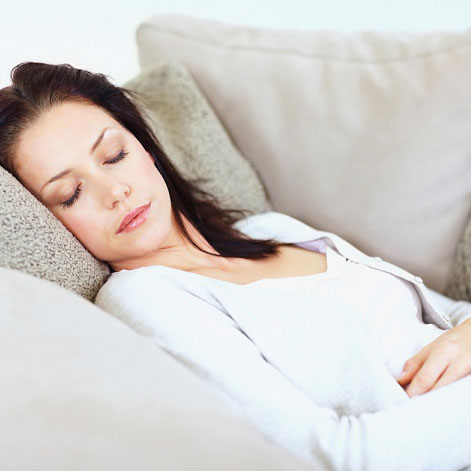 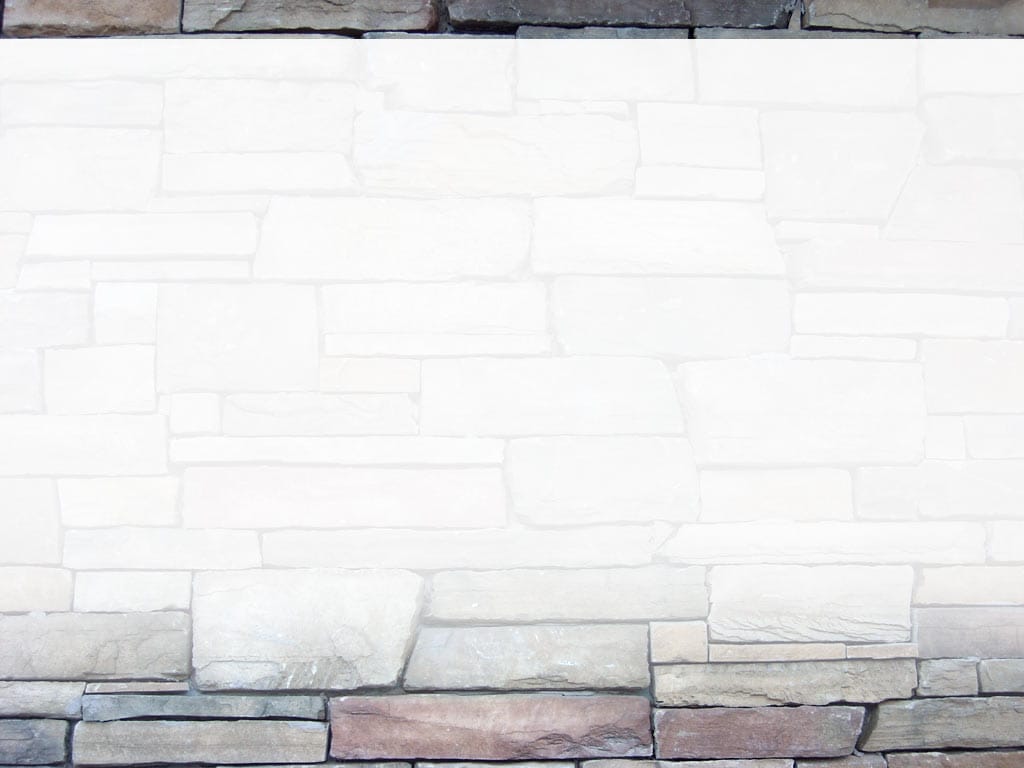 Thực hiện kế hoạch chăm sóc
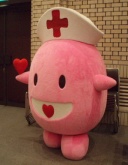 Chăm sóc cơ bản:
Nghỉ ngơi
+ Để bệnh nhân nằm phòng bệnh sạch sẽ, thoáng mát.
+Tránh các tiếng ồn ào, tránh kích thích mạnh, tránh đông người để bệnh nhân được nghỉ ngơi thoải mái.
 Ăn uống: Đảm bảo đầy đủ các chất dinh dưỡng cho bệnh nhân qua sonde dạ dày.
 Vệ sinh: Vệ sinh hằng ngày sạch sẽ cho người bệnh: da, mắt, răng miệng, chân, tay. Vệ sinh sonde ăn.
 Vận động: Người nhà thường xuyên xoa bóp cho bệnh nhân hoặc dùng vật lý trị liệu để bệnh nhân không bị cứng xương cứng khớp.
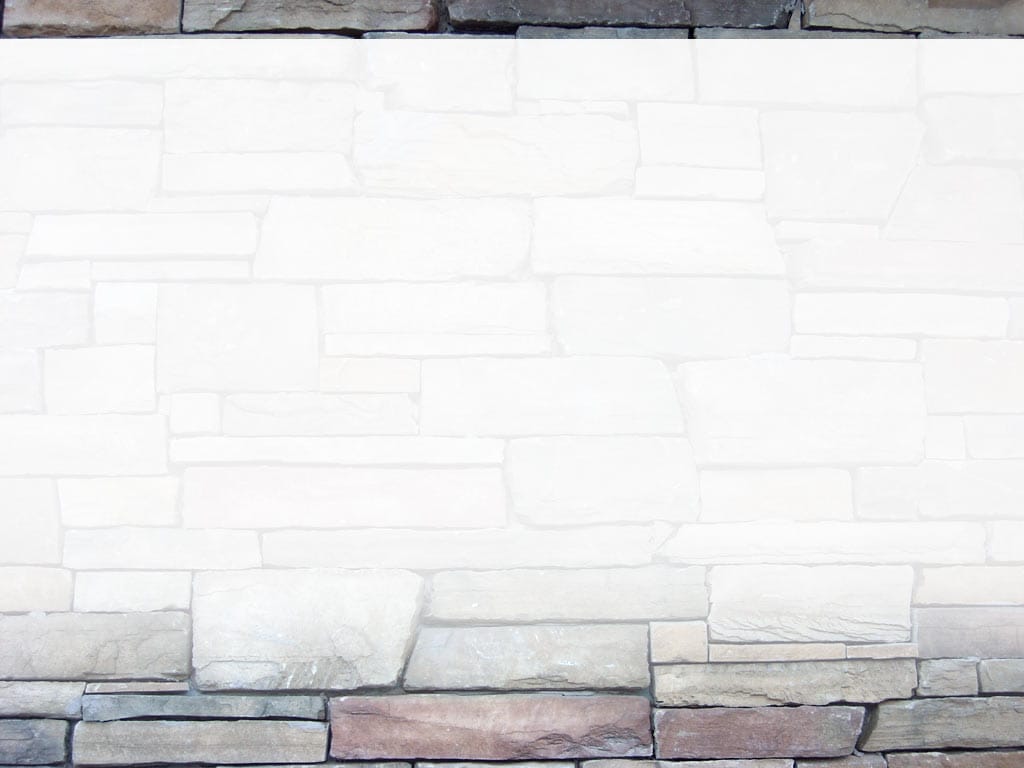 Thực hiện y lệnh
Theo dõi
- Thực hiện đúng các y lệnh thuốc.
- Hút đờm mủ thường xuyên
- Vệ sinh vết mổ
- Thay canule 1 nòng bằng canule 2 nòng khi có chỉ định
- Vệ sinh nòng trong của ống thở.
- Tạo vi khí hậu
- Rút ống thở khi có chỉ định.
- Làm các xét nghiệm cần thiết.
- Tình trạng khó thở của BN
- Theo dõi các xét nghiệm liên quan.
- Chụp phổi kiểm tra.
- Theo dõi dấu hiệu sinh tồn: mạch, huyết áp, nhịp thở, sắc mặt.
- Màu sắc đờm.
- Theo dõi ý thức.
- Thông khí nhân tạo nếu cần.
- Hàng ngày xem xét lỗ mở khí quản và ghi lại
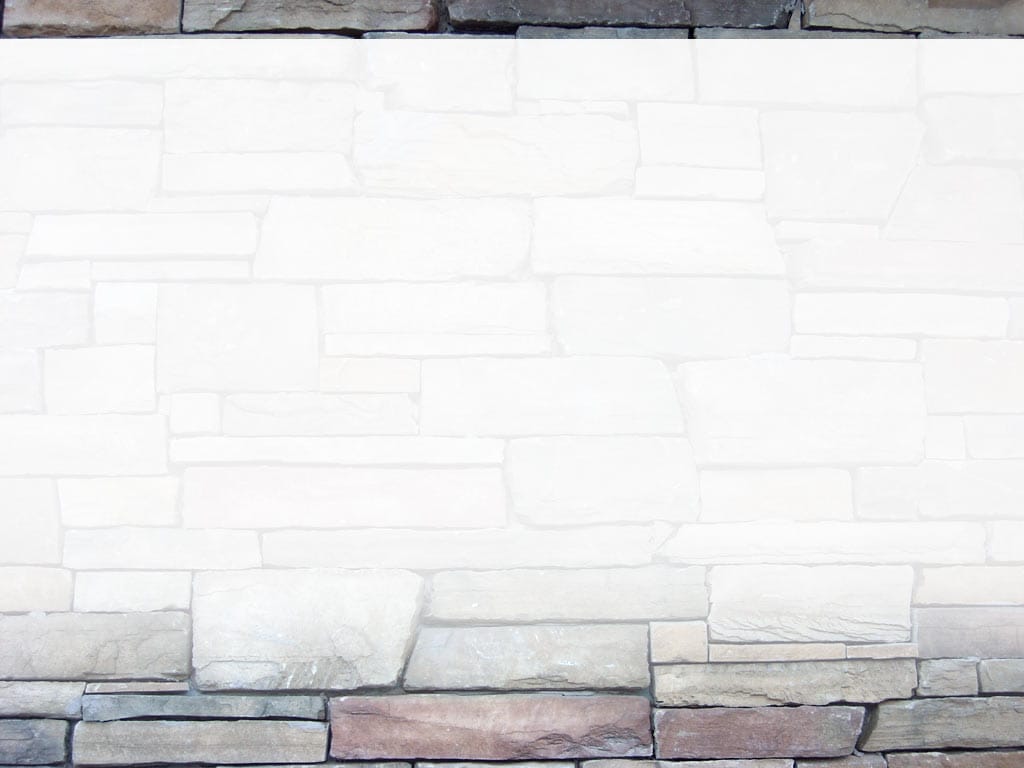 Giáo dục sức khỏe
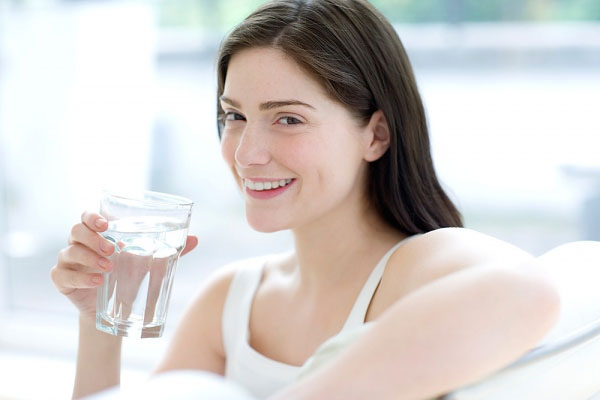 Cung cấp một số thông tin liên quan đến bệnh 
Tránh các chất kích thích: rượu, bia,
 thuốc lá..
Hướng dẫn người nhà tự làm vệ sinh lỗ 
mở khí quản và rửa ống trong canule ngày
 2-3 lần sau khi ra viện.
Hướng dẫn cách thực hiện thuốc theo đơn 
bác sĩ
- Hướng dẫn người bệnh khám định kỳ theo đúng hẹn
Theo dõi diễn biến trong quá trình hồi phục. 
Cung cấp dinh dưỡng đủ cho người bệnh. 
Cho người bệnh uống nhiều nước giúp loãng đàm.
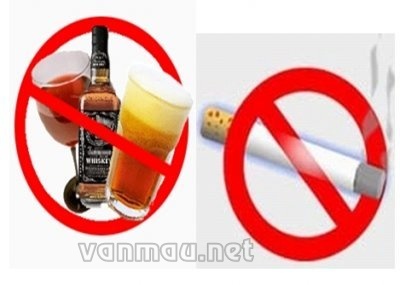 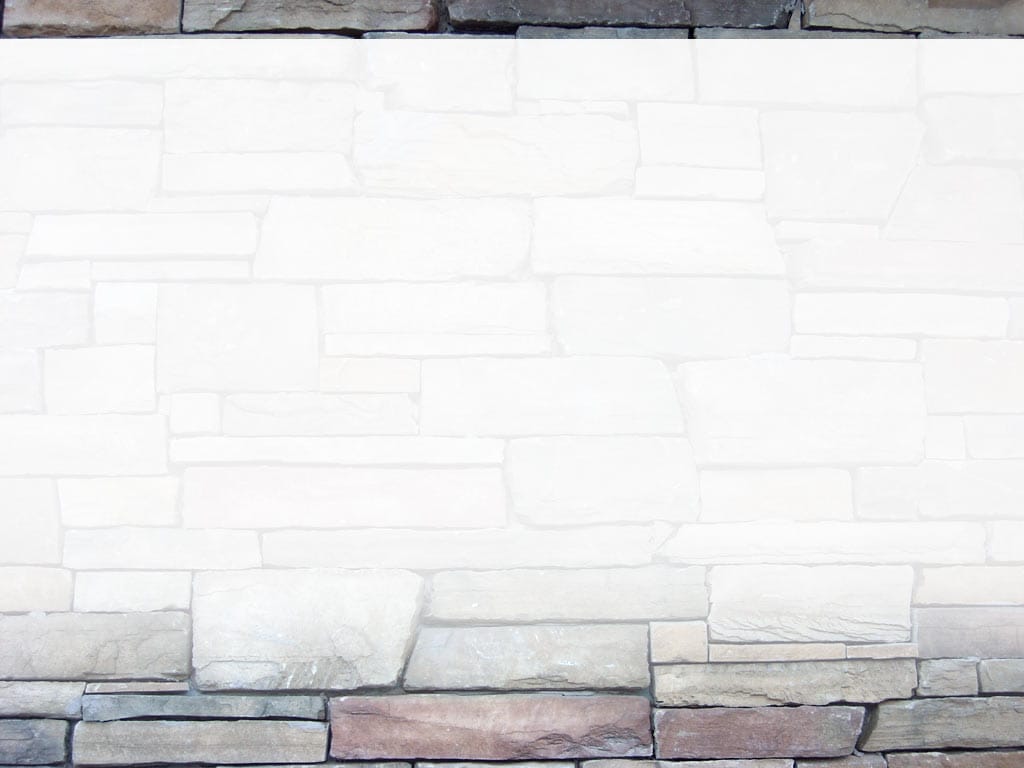 Lượng giá
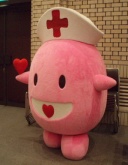 Bệnh nhân không bị ứ đọng đờm giải, đường thở thông thoáng.
Da niêm mạc hồng. Bệnh nhân tỉnh táo, tiếp xúc tốt
Bệnh nhân đỡ khó thở, ngủ ngon giấc.
Chân mở khí quản sạch, không bị ẩm ướt
Bệnh nhân được cung cấp đầy đủ các chất dinh dưỡng
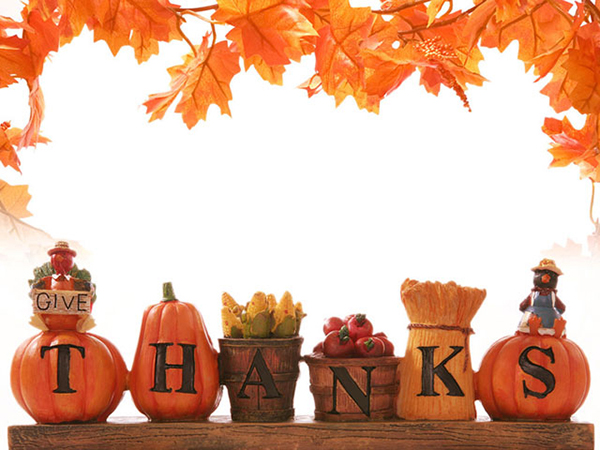